富田林土木事務所／公園課
令和７年４月
【概要版】長野公園マネジメントプラン（案）		『山の眺望と歴史資産を活かして奥河内の自然を楽しむ公園』
①取組基本方針
公園の特色を活かす
民間活力の導入
安全・安心・快適
都市の環境を保全
・	歴史遺産と連携・協力して、地域の魅力を高める公園
・公園の豊かな自然と地域の歴史を深く楽しむことができる公園
・山の花木やモミジなどを利用者が楽しむことができる公園
・山の生き物と触れ合うソフト事業等が展開される公園
・	山の樹木を守り、周辺住民が安心できる公園
②ゾーンの設定
③ゾーン別の方針
④取組の主な方針
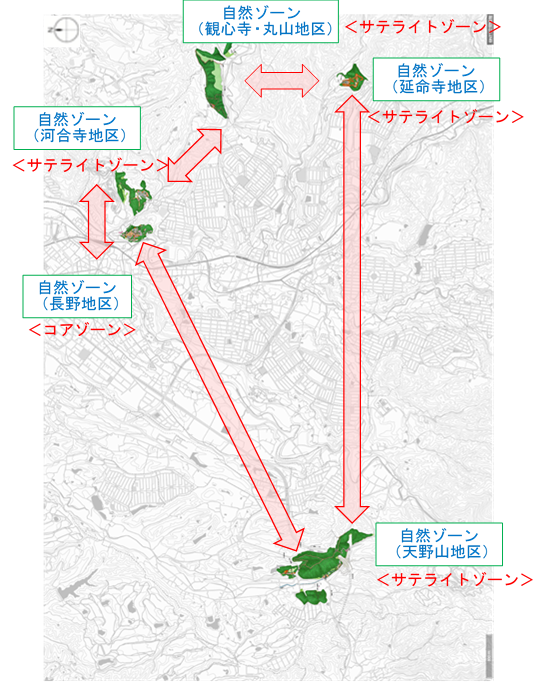 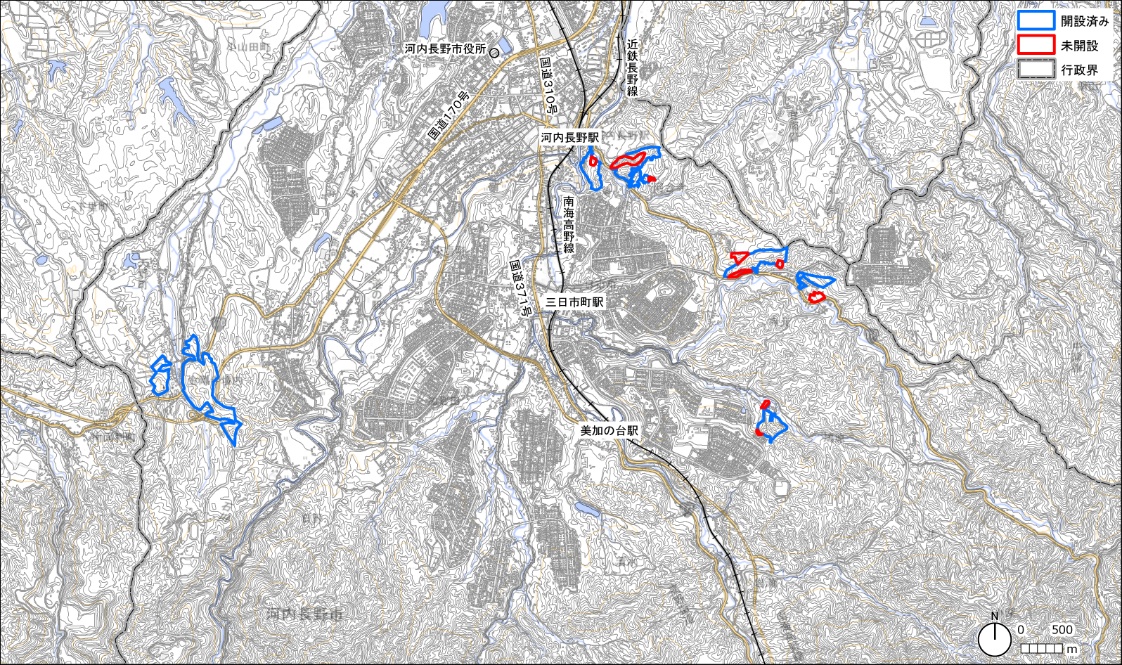 <参考>公園の概要
・概要：
大阪府南東部、金剛山山麓の南側に位置する。昭和26年10月に旧長野遊園地跡の長野地区、河合寺地区、観心寺/丸山地区、天野山地区の４地区が長野公園として開設され、昭和32年10月に新たに延命寺地区が編入、５地区となった。全面積46ha、これらはいずれも楠木一族南朝ゆかりの遺跡の多い所である。
・開設面積：46.3　ha
・年間利用者数（令和5年度）：約14万人
・開設年度：昭和26年10月20日
・主要施設：
広場（長野地区、天野山地区）、あじさい園（河合寺地区、長野地区）、展望台（長野地区、河合寺地区、観心寺・丸山地区、天野山地区）、回廊休憩所（長野地区）、休憩所（河合寺地区、延命寺地区、天野山地区）、キャンプ場(天野山地区)、児童遊戯場（長野地区、天野山地区）、便所（長野地区、河合寺地区、延命寺地区、天野山キャンプ場）、公園管理事務所
周辺見取り図
出典：国土地理院基盤地図情報25000「大阪府」、地理院タイル・淡色地図、
国土交通省国土数値情報 を加工して作成